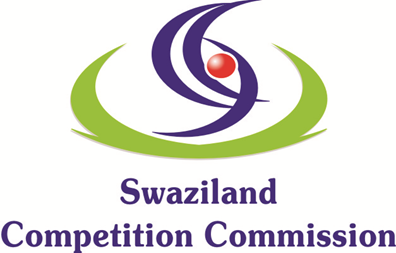 MOBILE AND CYBER THREAT
Presentation by Siphe-okuhle Fakudze, 
Research Analyst, Competition Policy and Research Department
Presented to the 6th Annual African Dialogue on Consumer Protection Conference, 08 -10 September  2014


The views and opinions expressed herein are those of the author and do not necessarily reflect the official views or opinions of the Swaziland Competition Commission or any government agency of the Kingdom of Swaziland
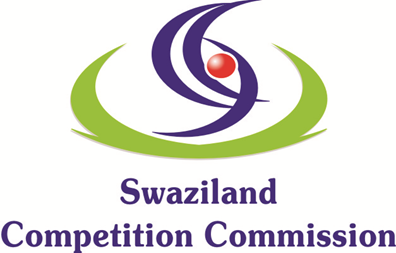 Presentation Outline
Background 
The Mobile Market in Swaziland
Financial Issues
Mobile Payments
Cramming Charges
Mobile Security
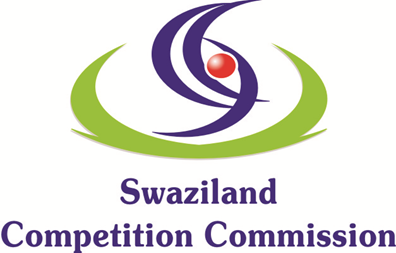 Background
There is no legislation governing cyber security
As at July 2013, Government is engaged in consultations on the development of cyber security legislation
The proposed legislation could be crafted on the SADC cyber security law model
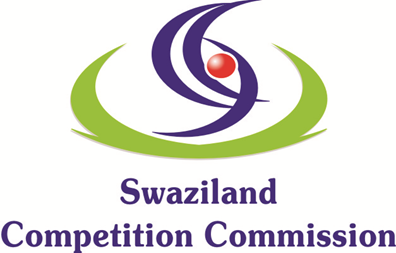 The Mobile Market in Swaziland
MTN Swaziland is the 1st and only cellular operator in the country, began operating in 1998
100% network coverage to date
About 80% Swazi’s have mobile phones
Out of this, approximately 20% use mobile phones for making transactions
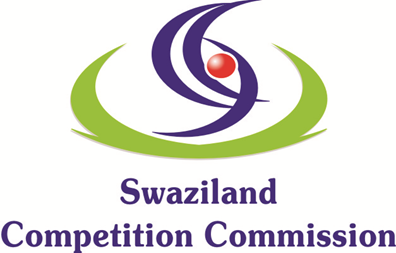 Financial Issues
4 commercial banks and a building society
About 20 non-bank financial institutions
Public outcry: high banking and financial fees
Little innovation in financial products
No new entrant (bank) in the past 15 years
No agricultural yet economy is agri-based
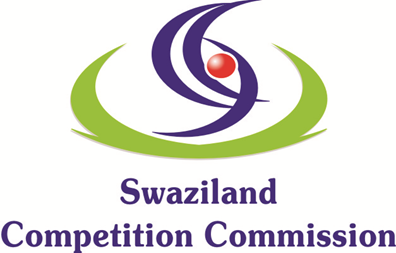 Mobile Payments
Mobile money – MTN, SPTC Sivinini money transfer
Cellphone banking – all commercial banks except SwaziBank
Both facilities used for payments – min E50, max E3980 per transaction per day (MTN). Min E50, max E2000 per transaction (no limits, SPTC). $1 : E10.74 
Sender and beneficiary must be registered for mobile money in order to facilitate transfers
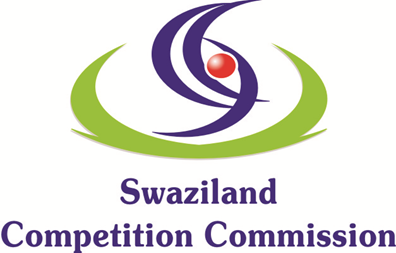 Cramming Charges
Vague charges by mobile operator – Smartphone BIS monthly subscription E102.60, bundles, airtime and service fee 
About 0.5% to 1 % of transferred value over mobile money
Charges – E9.75 for 10MB (min), E2000 for 10GB (max). Bundles expire after 30 days of loading
Vague charges and charge names by banks: service fee, admin fee, monthly fee, debit charge, bank charge % of value, EFT charge
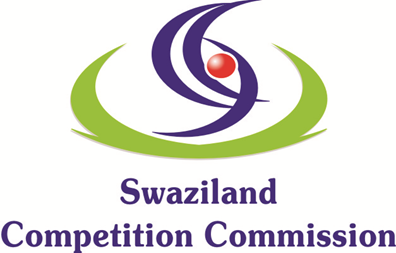 Mobile Security
Insufficient security, no details of owner cellphone no. 
Information vulnerable 
Lack of confidence by consumers
Lack of infrastructure available for cyber transactions
Insufficient internet coverage, only in urban areas
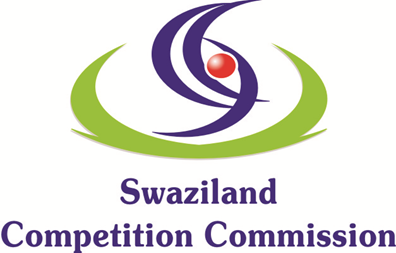 END

THANK YOU

SIYABONGA

Questions and Answers